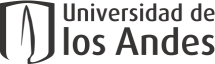 Facultad de Arquitectura y Diseño – Departamento de Diseño
DISE-1204 / HISTORIA DEL DISEÑO 1 / 01.2013
Horario y Lugar
Sección 1:  Martes  y Viernes  de 7:00 am a 8:30 am- salón  PU 300
Sección 2:  Martes y Viernes  8:30 am a 10:00 am  Ml 
Profesora
S1. Tania Maya Sierra  tmaya@uniandes.edu.co 
S2.  María Clara Salive  : mc.salive169@uniandes.co
Créditos: 3
Dirigido a
Estudiantes de diseño y de otras carreras interesados en acercarse a la historia del diseño.

Descripción del Curso 
Reconocer las principales corrientes del diseño desde la Revolución Industrial hasta nuestros días, supone entender la relación entre las ideas y los objetos, y acercarse a los diversos acontecimientos históricos desde la producción de las imágenes que los recrean.  Así, la arquitectura, el mobiliario, la moda, la escritura y las artes plásticas, hacen parte de la manera en que los seres humanos se adaptan a su entorno,  interactúan entre sí y les expresan a los otros quiénes son y qué quieren ser. Es por eso que el curso pretende sensibilizar a los estudiantes con las imágenes y los objetos que en Occidente sirven para comprender la modernidad y sus crisis; proceso que les permitirá no sólo identificar tendencias y estilos sino leer una época a partir de sus objetos y demás producción iconográfica
¿Qué se espera lograr?
Acercarse a la historia del diseño como una manifestación cultural, desde la Edad Media hasta comienzos del siglo XX, mediante la confrontación de diferentes fuentes iconográficas y verbales, con el fin de afianzar la capacidad interpretativa y crítica de los estudiantes.

Reconocer diferentes objetos y creaciones de diseño,  y entender su concepción, a través de la integración de variables del entorno físico, social, económico, político  y cultural de la época en la que aparecen, lo que  potencializa sus inquietudes frente a la investigación.  

Analizar las condiciones históricas y reflexiones teóricas sobre el diseño para comprender su devenir actual, fortaleciendo la capacidad para  relacionar e interpretar el pensamiento y el discurso que subyace en cada manifestación artística o cultural.

Entender la interdependencia entre la ética y la estética para aproximarse a toda manifestación cultural de forma crítica, a partir de la interpretación, contraste y fundamentación de teorías sobre el diseño,  que le permitan fortalecer la capacidad argumentativa. 

Expresar de forma oral, escrita o gráfica sus reflexiones; alrededor de la historia del diseño, con los instrumentos adecuados para comunicar de forma razonada y argumentada las ideas.
1
Metodología y actividades educativas
Se realizarán charlas y lecturas y alrededor del tema que permitan comprender los procesos de pensamiento y creación que rigen el diseño, acudiendo al análisis de las fuentes iconográficas como punto de partida para entender cada  época  y sus diversas manifestaciones culturales. Para tal fin, es imprescindible que los estudiantes asistan a las sesiones, preparen previamente las lecturas y participen en las discusiones planteadas. 

Se desarrollarán trabajos escritos como ensayos, a partir de consultas de fuentes que contribuyan al fortalecimiento de las capacidades investigativas, interpretativas, críticas, comunicativas y argumentativas de los estudiantes. 

Asimismo, se realizarán propuestas de creación que permitan desarrollar sus habilidades propositivas, mediante objetos de diseño en que demuestren que pueden recrear ciertos elementos formales de cada movimiento estudiado.




Medios interactivos del curso
Sicua Plus : 
https://sicuaplus.uniandes.edu.co
Sistema de evaluación
La evaluación se hará en términos del desarrollo de los trabajos y ejercicios, su progreso y sus logros. Se tendrá en cuenta,  la claridad de las exposiciones, orden y argumentación de las ideas en los trabajos escritos  y la capacidad investigativa  y habilidades creativas de los estudiantes.  
Asimismo se evaluarán, por escrito, la comprensión y el análisis de los temas y contenidos estudiados durante el curso. Se realizarán dos pruebas de conocimientos, a partir de las lecturas y lo visto en clase. 

La nota final es el promedio de todas las notas obtenidas en los diferentes ejercicios:
 
Primer corte
Biografía del objeto				10 %
Historia del objeto                                                                          	10%
Parcial teórico escrito			                    	15%
Creación de Utopías 			                       10%                                             
------------------------------------------------------------	                       45%     
Final
Álbum de familia 				15%
Examen teórico escrito				 10%
Cacería de  estilos, movimientos y tendencias                               10%
Recreación de época	                                                                     20%
------------------------------------------------------------		  55% 
Total               
____________________________________		100%
2
Reglas generales de Clase

Asistencia.Las clases comenzarán en la hora indicada. Se debe asistir a todas las clases. Esta clase cubre una gran cantidad de material en periodo corto de tiempo. Es obligación del estudiante contactar a los miembros de la clase que considere necesario (al menos 2) para tratar de reponer la información perdida, si llegase a faltar a alguna sesión. Causales de Falla: La no asistencia a la sesión sin excusa justificada. 
La preparación del material de clase (lecturas, ejercicios, etc.) es fundamental y obligatoria.
Cada trabajo se evaluará de acuerdo con los parámetros establecidos y guías presentadas al momento de ser propuesto.
En todos los trabajos se evaluará la consistencia de las propuestas, la coherencia en su sustentación, la capacidad de análisis, su pertinencia respecto al material asignado, su originalidad; asimismo la claridad y precisión de las presentaciones.
Todos los trabajos deben cumplir con las pautas de cita y referencia, disponibles en la cartilla de Citas y Referencias de la Universidad. Se usarán las reglas específicas para arquitectura y diseño.
No se reciben trabajos por internet, la entrega de algunos documentos digitales debe hacerse en clase al monitor, o a quien se designe para tal efecto. 
Los trabajos entregados por fuera del tiempo establecido se evaluarán con un porcentaje menor al planteado para el ejercicio. Se exceptúan los casos de presentar excusa  justificada.  Si el trabajo no es entregado una vez vencido el plazo otorgado su nota será igual a 0.0
Todos los trabajos deben estar debidamente marcados, de lo contrario no serán calificados.
La nota final del semestre se aproximará de acuerdo con la escala establecida dentro del reglamento de la universidad en el art. 39. Sin embargo, 2.8, será homologado a 2.5.

Otras:
No está permitido el uso de dispositivos de comunicación móvil, dispositivos de audio, o computadores a los que se les de un uso diferente a la clase, durante las sesiones de clase y/o exposiciones, esto perjudica el nivel de atención
Apagar los teléfonos celulares durante las presentaciones / conferencias de invitados y reuniones de clase.
Haga preguntas, comentarios, contribuya a las revisiones, aprenda de sus compañeros, este es un esfuerzo en grupo. 
El estudiante debe tener muy claro que la carga de trabajo va de acuerdo con los requerimientos de la asignatura y que se vincula al desarrollo de ejercicios individuales o en grupo.
Todas las preguntas o inquietudes con respecto al curso deben seguir el conducto regular y manifestarse lo antes posible.
3
Temas y contenidos generales del curso*
Semana 1
INTRODUCCIÓN
Presentación del curso 
¿Desde dónde se aborda la Historia del Diseño?

Semana 2:  De lo divino y lo humano
El Arte Gótico
Renacimiento

Semana 3: El diseño antes del diseño
Los Inicios del Diseño 
Biografía del objeto (taller)

Semana 4: Lujo: aquí en la tierra como en el cielo
Barroco
Socialización Biografía del Objeto

Semana 5: De vuelta al equilibrio
Rococó
Neoclásico

Semana 6:  La ciudad y la máquina 
Estilo Imperio
Revolución industrial
Entrega Historia del Objeto

Semana 7:  La ciudad y la máquina
Ciudades y Utopías 

Semana 8:
La Era Victoriana


*Ver Anexo: 
Cronograma  de  contenidos y estructura del curso por semanas
Semana 9:  Mercancías y deseos en la ciudad moderna
Conferencista invitado: La Historia de la Tipografía
Las ciudades como vitrina comercial 

Semana 10: Semana de Trabajo Individual

Semana 11:
Escenarios comerciales , enclaves de poder
Kitsch/  lo culto y lo popular 
 Las Exposiciones Universales 

Semana 12: Todos para el arte y ¿el arte para todos?
Conferencista Invitado: Historia del Mueble 
Socialización del  album

Semana 13: Tendencias económicas  y visiones del consumo
Arts and Craft  1
Arts and Craft 2

Semana 14: Modernismos 
Taylor y el Fordismo
Art nouveau 
Semana 15:
Art deco 
El vestido, reflejo de época 

Semana 16:
Cacería de tendencias: Identificación de movimientos, estilos , etc.
Examen Final
4
Bibliografía y otras fuentes complementarias
(Por orden alfabético)
*Banham, Reyner (1985), Diseño y teoría en la primera era de la máquina. Barcelona. Paidós . (Caps. 12 y 14. De Stijl), pp 158-206.
*Banham, Reyner (1985), Diseño y teoría en la primera era de la máquina.Barcelona. Paidós .(Cap. 20. La Bauhaus ), pp. 279-293
Batchelor, R. (1994). Henry Ford, mass production, modernism and design. Manchester; New York : Manchester University Press.
Benévolo,  Leonardo ( 1996). Historia de la Arquitectura Moderna. Barcelona: Gustavo Gili
*Benjamin, W. (1999).  Paris Capital del Siglo XX. En:Poesía y capitalismo. Iluminaciones II. Madrid: Taurus, pp.171-190
Buck-Morss, S. (1995). Dialéctica de la mirada : Walter Benjamin y el proyecto de los pasajes. Madrid: Visor.
Didi –Huberman, Ante el tiempo. Historia del arte y anacronismo de las imágenes. Buenos aires: Adriana Hidalgo editora, 2006.
Doordan, D. (1997). In the Shadow of the Fasces: Political Design in Fascist Italy. Design Issues , 13 (1), 39-52.
Dostre, M. (1991). Bauhaus. Köln: Benedikt Taschen.
Duncan, A. (2001). Art nouveau. New York : Thames and Hudson.
Elderfield, J. (2004). Modern Painting And Sculpture: 1880 to Present at the Museum of Modern Art . New York: Museum of Modern Art.
Elias, N. (1998). Estilo kitsch – época kitsch, traducción inédita de Lisímaco Parra. París, Bogotá: Universidad Nacional de Colombia.
*Fiedler, Jeannine (2006). Bauhaus. Barcelona: Kônemann. pp. 1-7.
Horta, Aurelio (2012). Trazos poéticos sobre el diseño. Manizales;Universidad de Caldas.
Huxtable, A. L. (2004). Frank Lloyd Wright. New York : Lipper/Viking.
Ledesma. M. (2003).El diseño una voz pública, Buenos Aires: Argonauta. p.p 17-36
Lindinger, H. (1991). Hochschule für Gestaltung Ulm. Cambridge, Mass: MIT Press.
Loewy, R. (1979). Industrial design. Woodstock, New York : Overlook Press.
Lyotard, Jean François. La condición posmoderna: Informe sobre el saber. Madrid: Cátedra, 1989.
Peña, César (2009). Proyecto Libre: Entre el arte y el diseño. Bogotá: Universidad de Los Andes
Raizman, D. (2004). A History of Modern Design. London: Laurence King Publishing .
Whiteley, N. (1985). Pop, Consumerism, and the Design Shift. Design Issues , 2 (2), 31-45.
Bibliografía  y otras fuentes básicas
(Por orden de lectura)
Burke, Peter, Visto y no visto, El uso de la imagen como documento histórico: Barcelona: Crítica, 2008, pp.11-24.
Forty, A. (1986). Objects of desire : design and society, 1750. London: Thames and Hudson.
Bayley, Stephen; Conran, Terence (2008).  Diseño: inteligencia hecha materia, Barcelona: Blume. (cap. 1. una amor diligente por el arte) ,p 15-19.
Gombrich, E. (1982). Historia del arte. Madrid: Alianza Editorial(Cap.25 Revolución permanente), pp .500-533.
Solomon, R. (1991). “On Kitsch and sentimentaly”. The journal of Aestetics and art criticism , No.49, pp. 1-14.
Giedion, Sigfried. Espacio, Tiempo y Arquitectura. Barcelona: Reverté, 2009. (Parte III: Las grandes exposiciones)pp. 259-302.
Crawford, A. (1997). “Ideas and objects: The Arts and Crafts Movement y Britain. En: Design Issues , No, 13 (1), pp.15-26.
Bayley, Stephen; Conran, Terence (2008). Diseño: inteligencia hecha materia, Barcelona: Blume.  (Cap. 3 ¿Un kilo de piedra un kilo de oro? Supervivencia y resurgimiento de la artesanía), pp .27-36.
De Michelli, Mario (1988). Las vanguardias artísticas del siglo XX. Madrid: Alianza .(Cap. 1. Unidad del siglo XIX ,),pp. 17-26; . (Cap. 3. Los mitos de la evasión), pp. 47-65.
Banham, Reyner (1985), Diseño y teoría en la primera era de la máquina. Barcelona. Paidós (Cap.El Futurismo), pp 158-206.
Cirlot, Lourdes (1993): Las vanguardias artísticas. Barcelona: Labor.  (Cap. 7. La abstracción), pp. 181-221.  y  (Cap. 8. La escuela de la Bauhaus), pp. 223-282.
Ferebee, A (1970).  “Art Nouveau. The Misunderstood Revolution”. En: A History of design from the Victorian era to the present, New York: VNR, pp. 55-75 . 
Bayley, Stephen; Conran, Terence (2008). Diseño, Inteligencia hecha materia,Barcelona: Blume. (Cap. 4. La higiene de lo óptico) pp . 32-37.
Duncan, A. (1986).  American Art Deco. New York: Harry. Abrams, Inc. (Introduction), pp. 7-19
Bayley, Stephen; Conran, Terence (2008). Diseño, Inteligencia hecha materia,Barcelona: Blume (Cap. 5. El valor económico del arte; Cap. 6. La ricostruzione; Cap. 7. El caos de lo antiestético, lo ineficaz y lo deprimente), pp . 38-55
Gorman, C. R. (2000). "An Educated Demand: The Implications of  Art in Every Day Life for American Industrial Design 1925–1950.” EN: Design Issues , No. 16 (3), 45-66.
Debord Guy (1967), La sociedad del espectáculo, cap1.  La separación consumada , pp.15-35,   http://www.sindominio.net/ash/espect1.htm.(bajarlo de Internet)
Frampton, Kenneth, (1993) Historia crítica de la  arquitectura moderna . Barcelona: Gustavo Gili. pp. 284-297.
Ewen, S. Todas las imágenes del consumismo. La política del estilo en la cultura contemporánea. Consejo Nacional para la cultura y las Artes: Grijalbo. (Tercera Parte: Imagen y poder en un mundo cambiante), pp. 135-178
5